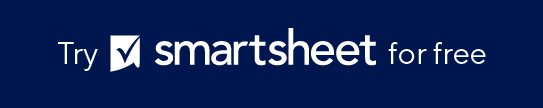 Critical Path Chart Template Example
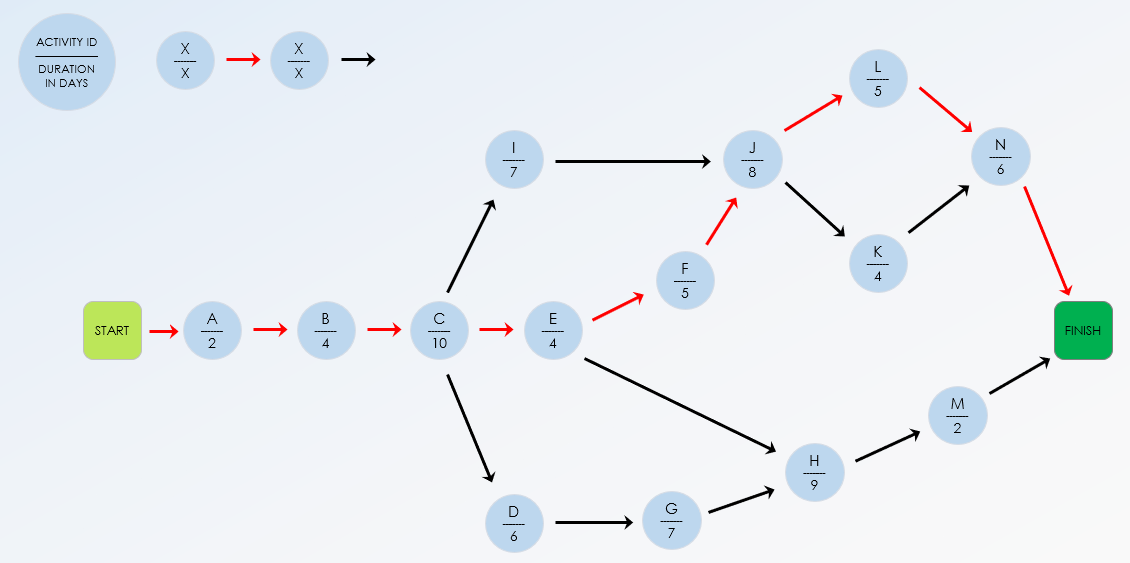 Establishing a Nationwide Cybersecurity Awareness Program
EXAMPLE
ACTIVITY ID
–––––––––––
DURATION IN DAYS
X
–––––––
X
X
–––––––
X
J
–––––––
25
I
–––––––
45
F
–––––––
20
N
–––––––
6
START
A
–––––––
10
B
–––––––
15
C
–––––––
10
E
–––––––
30
K
–––––––
15
L
–––––––
20
M
–––––––
30
FINISH
H
–––––––
40
G
–––––––
25
D
–––––––
20
CRITICAL PATH EXAMPLE
Use red arrows to illustrate the critical path.